Муниципальное казенное общеобразовательное учреждение «Средняяобщеобразовательная школа» с. Екатериновка Партизанского района Приморского края
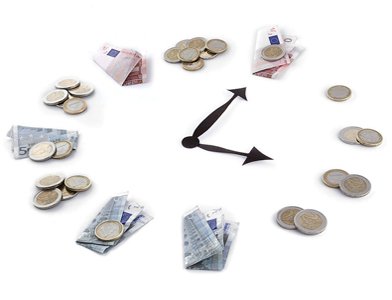 Урок окружающего 
мира в 3 классе 
«Что такое деньги?»
Подготовила: 
учитель начальных классов
Шакирова Н. К.
с. Екатериновка, 2013
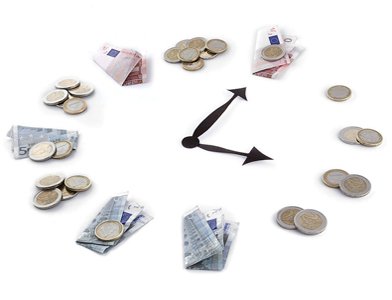 Что такое деньги
Доскажи словечко в предложении.     
Что бы вы хотели узнать про деньги?
Что такое деньги?
Древние деньги
Части монеты
Денежные единицы
Как совершить обмен?
Сбережения
Современные деньги
Д е н ь г и – 
особый товар , 




который можно обменять
на любые другие товары.
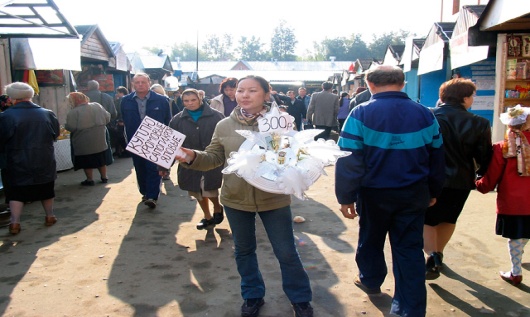 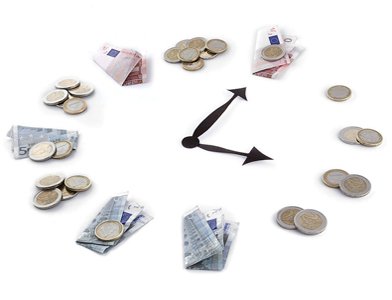 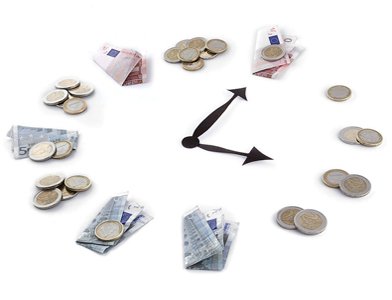 Рубль - рубить
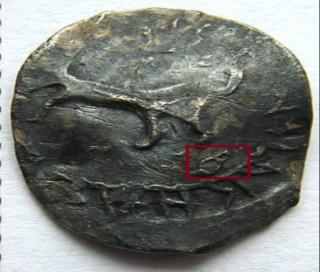 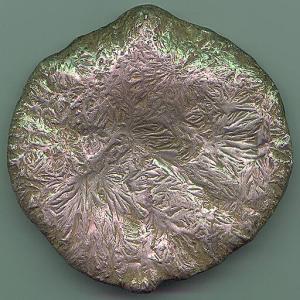 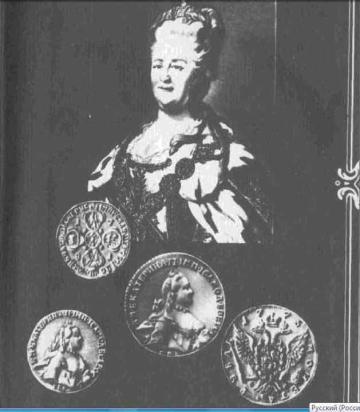 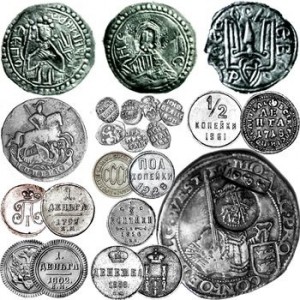 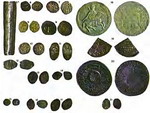 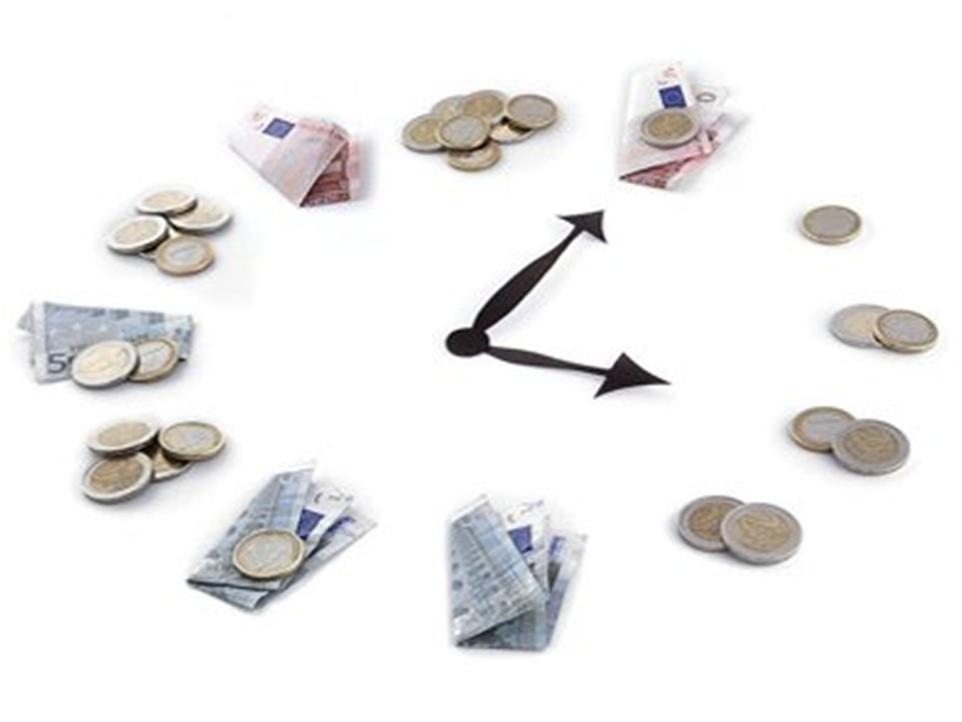 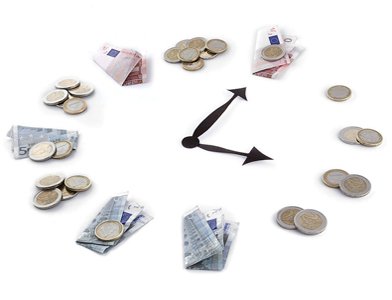 Рубить - рубль
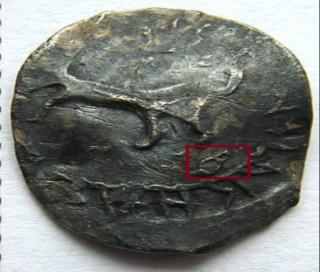 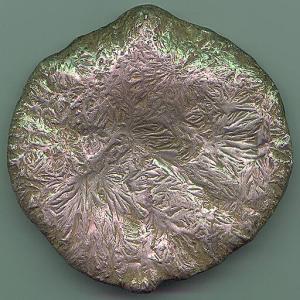 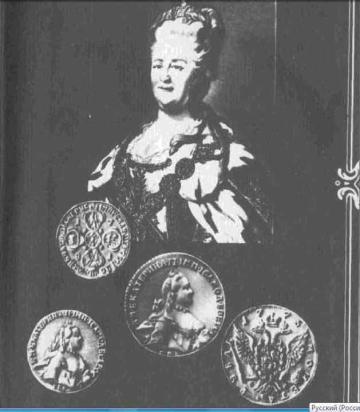 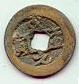 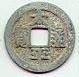 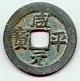 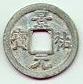 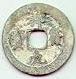 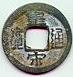 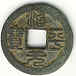 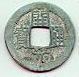 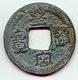 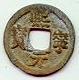 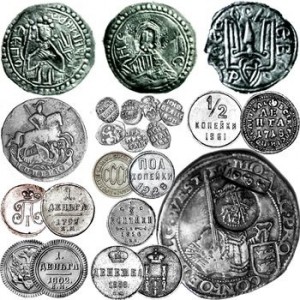 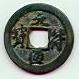 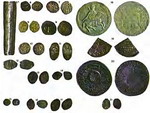 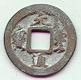 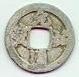 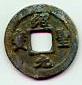 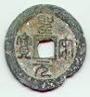 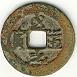 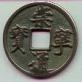 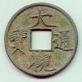 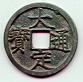 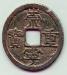 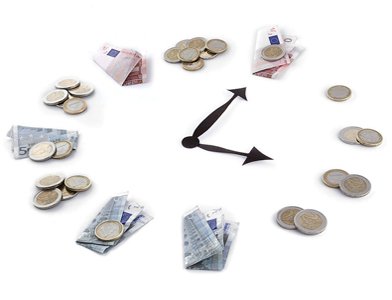 Наши соседи: Китай и Япония
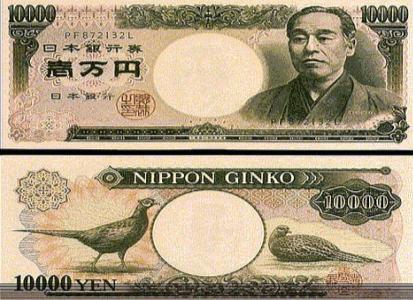 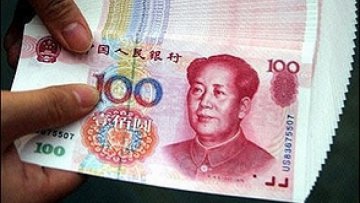 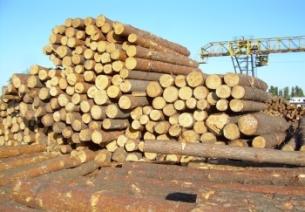 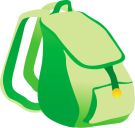 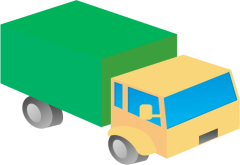 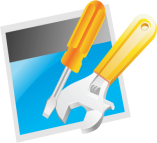 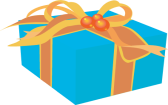 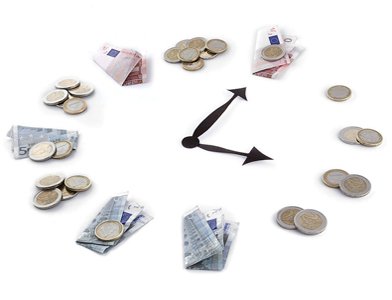 Н у м и з м а т ы
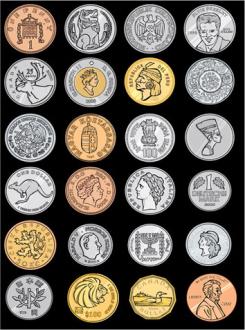 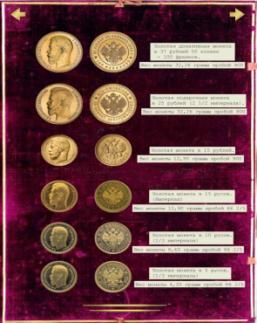 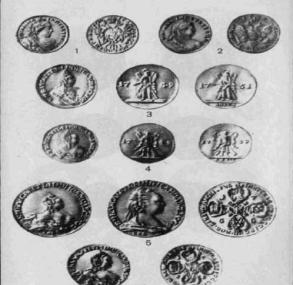 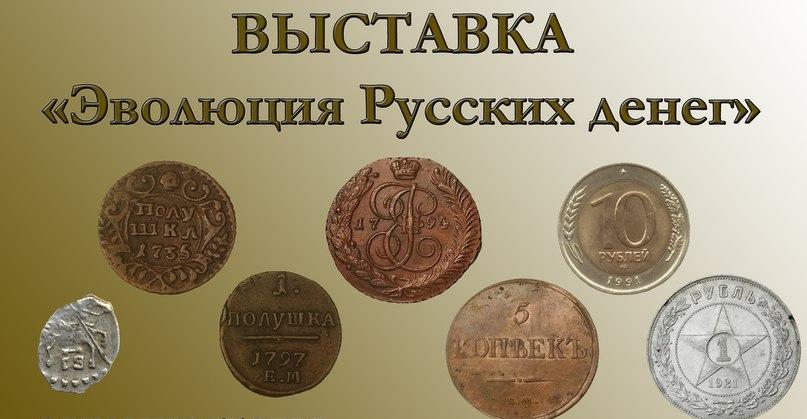 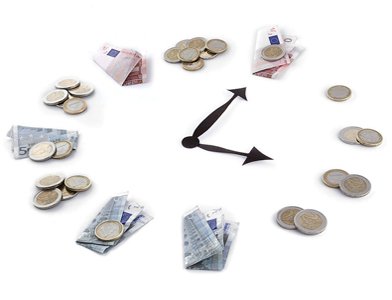 Части монеты
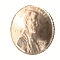 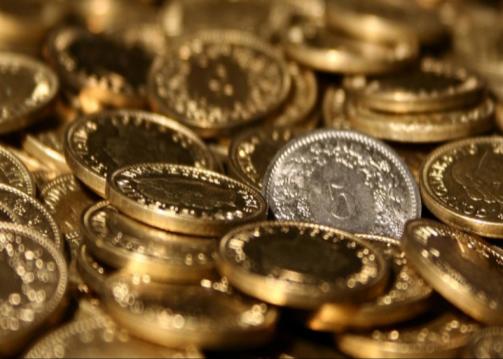 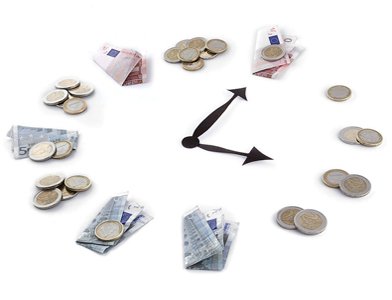 Работа с учебником
О
Б
О
Р
О
Т
Н
А
Я
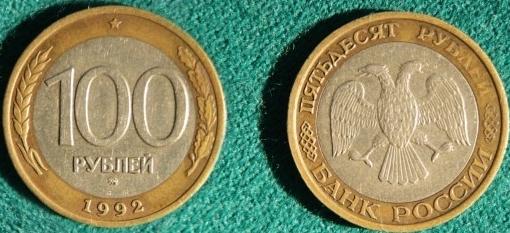 Л
И
Ц
Е
В
А
Я
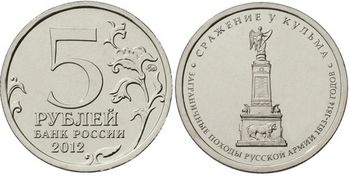 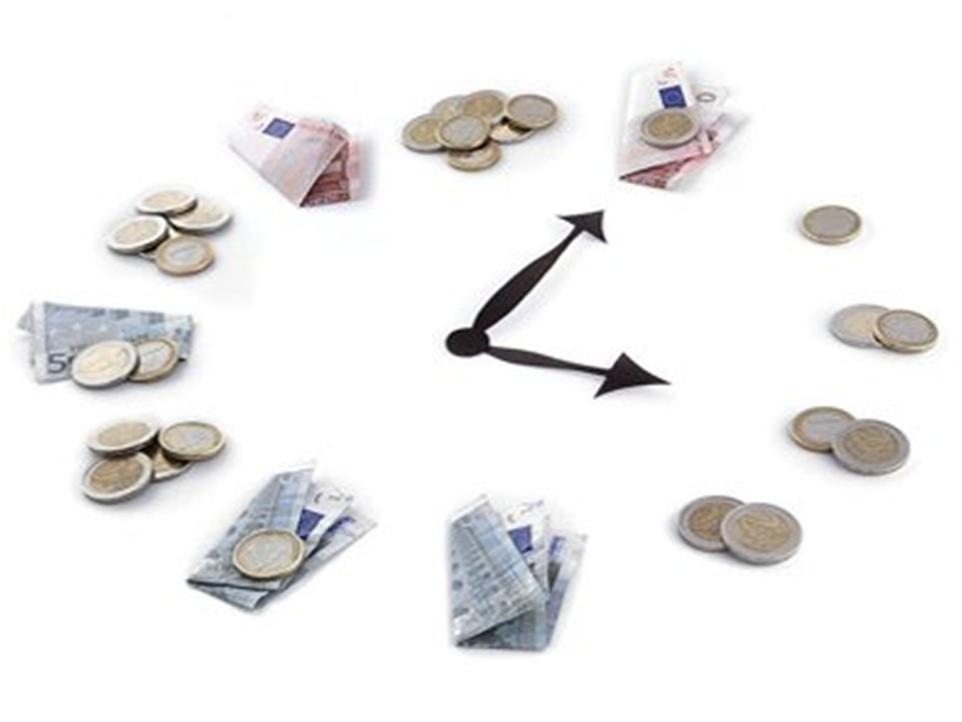 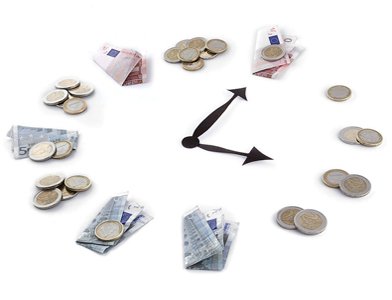 Н у м и з м а т ы
Изображение герба Приморского края на монете
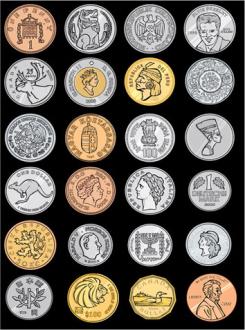 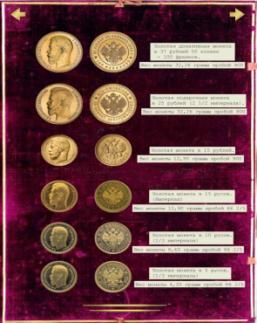 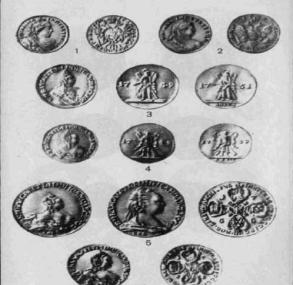 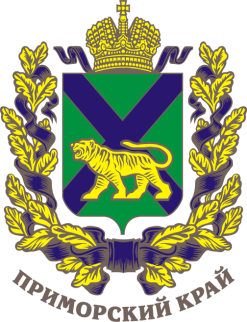 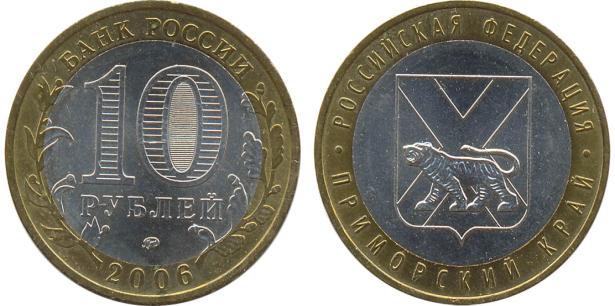 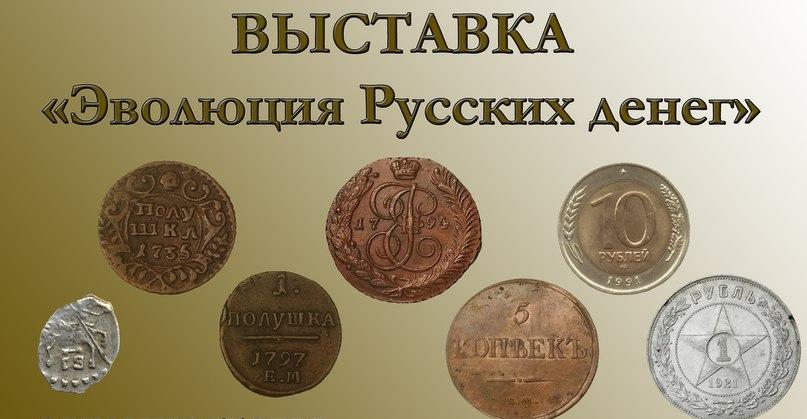 Центральным Банком    Российской Федерации 
 выпускаются  серии памятных монет из недрагоценных металлов, монеты предназначены для сферы обращения,  являются законными платежными средствами на всей территории России.
Монеты и банкноты
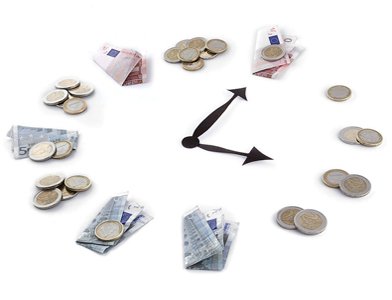 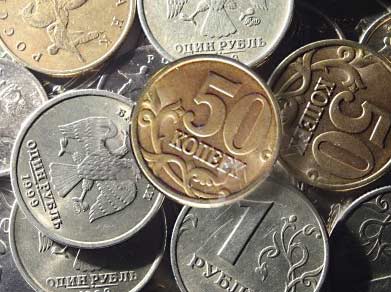 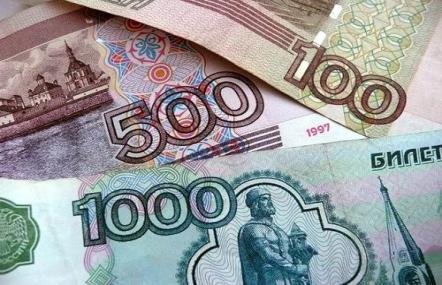 Металлические деньги 
тяжелее.
занимают   больше места в  кошельке.
сложнее использовать  при расчете за большую  покупку.
нельзя порвать или сломать 
на них скапливаются    микробы 
их   можно помыть  или почистить
Бумажные деньги 
легче.
занимают меньше места в кошельке
легче использовать деньги при  покупке.
могут порваться
на них  скапливаются  микробы
их нельзя помыть или постирать
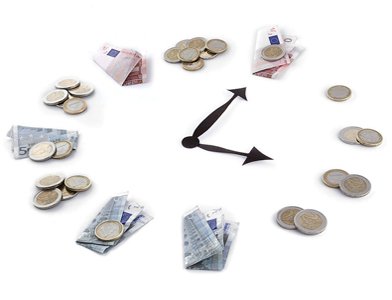 Р о с с и я
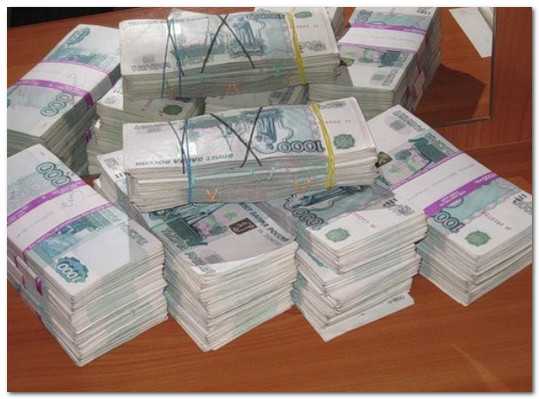 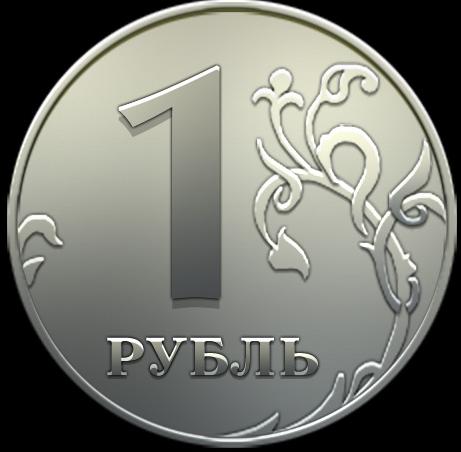 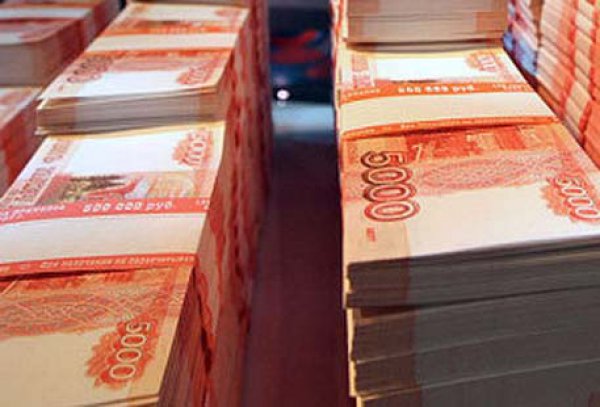 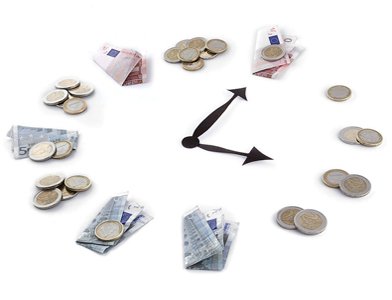 С   Ш   А
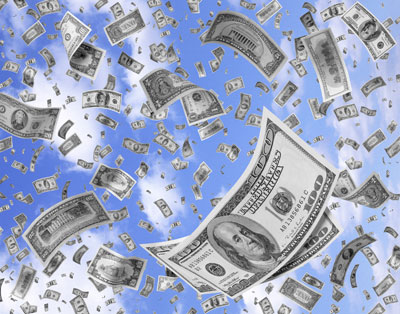 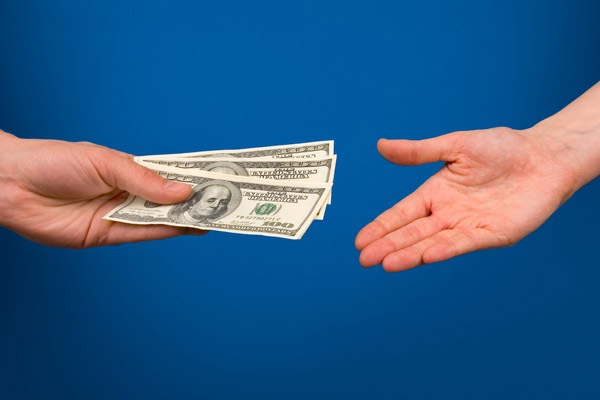 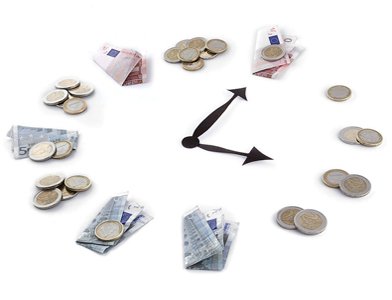 Страны Европы
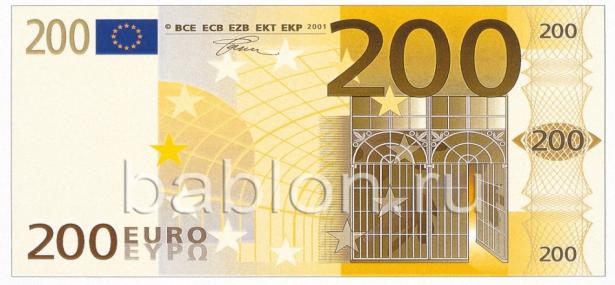 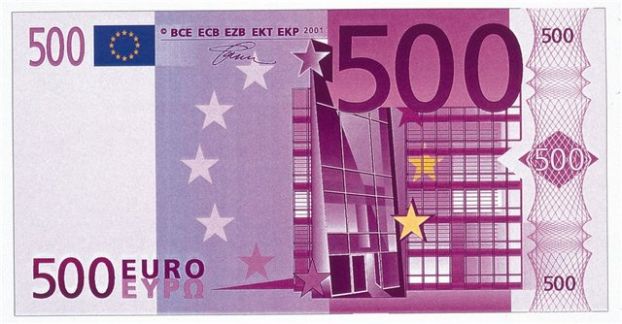 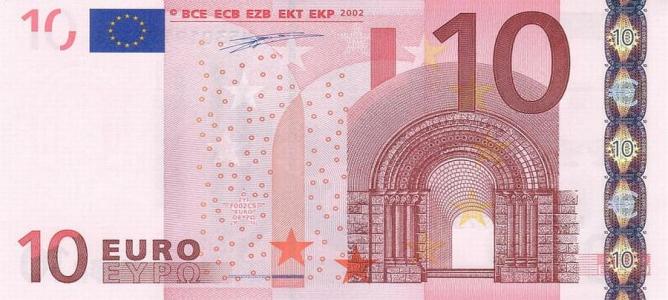 Физминутка для глаз
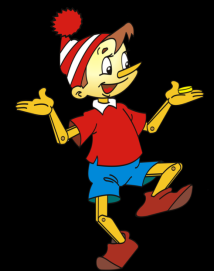 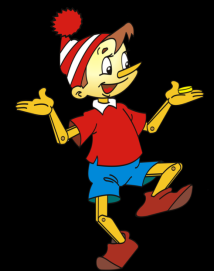 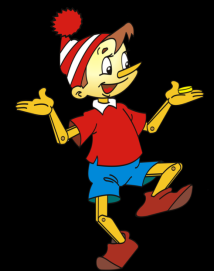 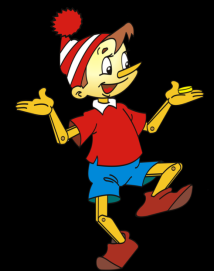 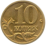 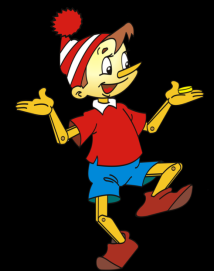 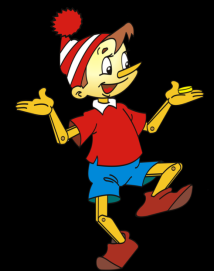 [Speaker Notes: http://www.xrest.ru/overview/45140/ - Буратино]
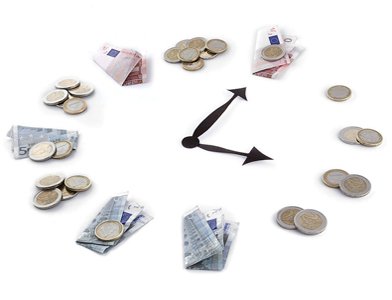 Способы обмена
Бартер -
   это прямой обмен одних товаров (или услуг) на другие.
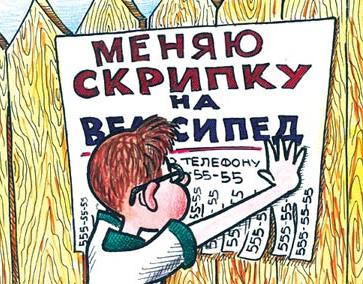 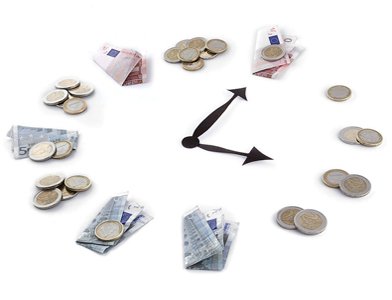 Способы обмена
Купля – продажа -
   это такой обмен, в котором участвуют деньги.
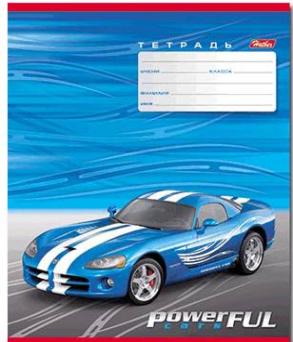 Вывод: обмен можно совершить двумя способами
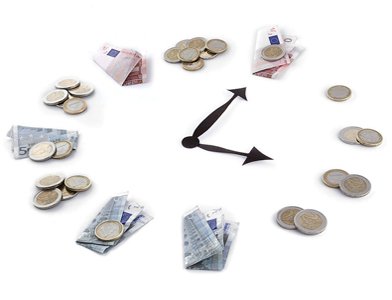 С б е р е ж е н и я
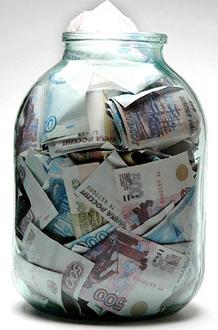 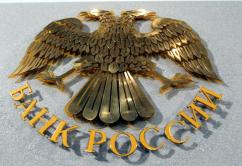 Сбережения – часть заработной платы, которые человек может отложить  на будущее.
Дома 
Банковские счета
Акции
Пластиковые карточки
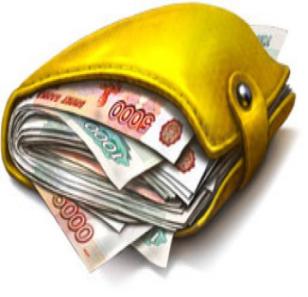 Вывод : 
                 на пластиковой карточке- 
   в любое время можно снять на                       необходимые расходы
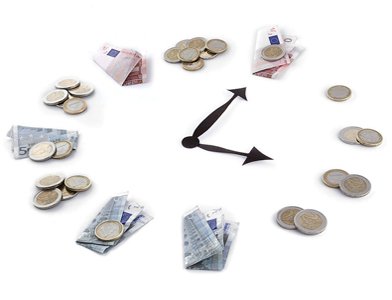 Современные деньги
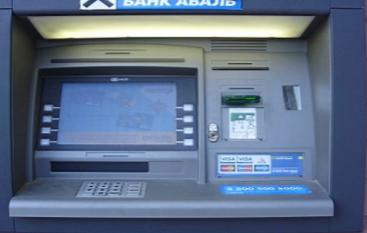 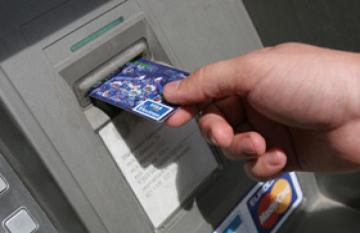 Пластиковые карточки прочно и надолго вошли в нашу жизнь.
                         Карта - это платежный инструмент. 
    Одним словом, пластиковые карты   применяются везде .
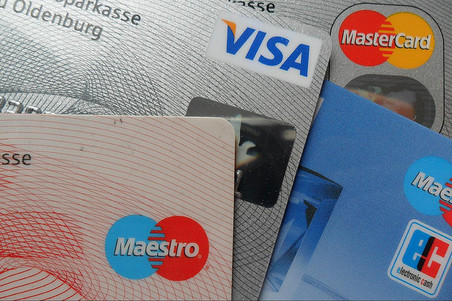 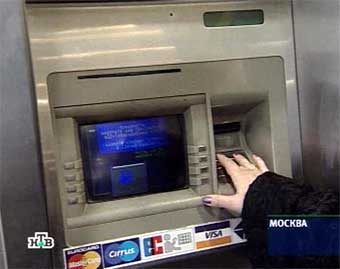 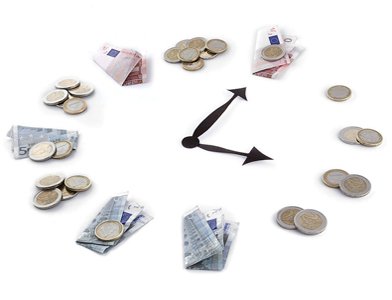 Екатериновка 
магазин «Солнечный»
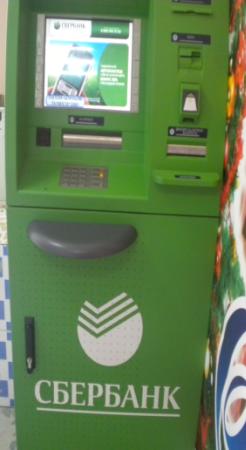 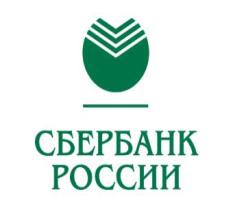 .
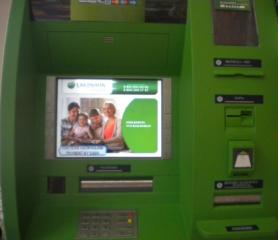 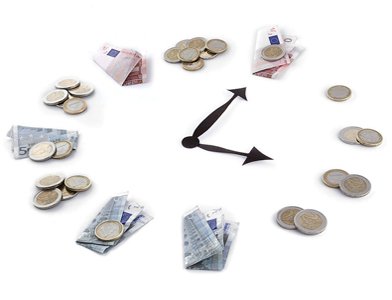 Что в народе говорят?
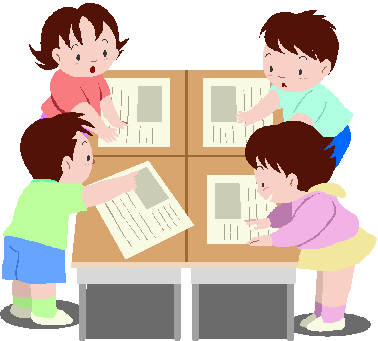 .
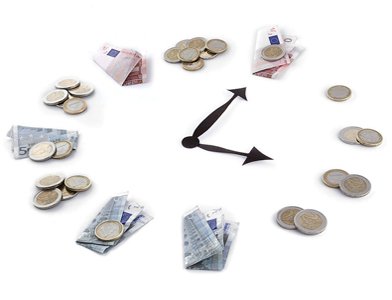 Проверь себя в тетради
Сегодня у нас в распоряжении бумажные деньги и монеты.
 Их выпускает правительство, и все люди принимают и используют их. 

Мы можем сделать четыре важные вещи с помощью  денег.

Во-первых,  с помощью денег  можем вести обмен, торговлю.
 
Во-вторых,  деньги - это мера ценности. 

В-третьих,  деньги - это запас ценности. 

В-четвертых,  деньги служат основой будущих платежей
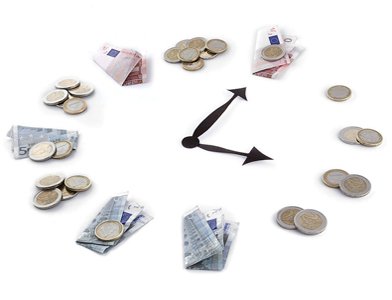 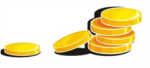 Больше всего мне понравилось …
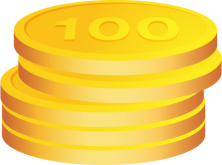 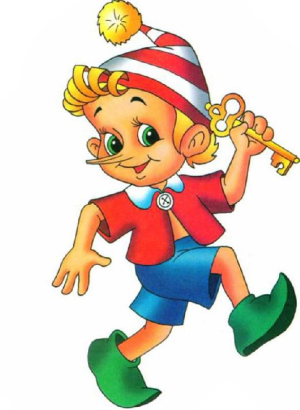 5
4
3
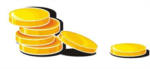 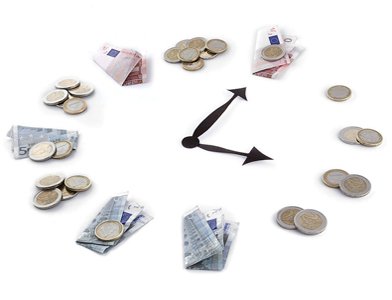 Государственный бюджет
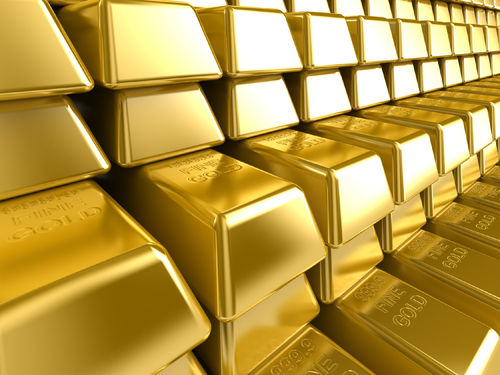 Доходы и расходы